Welcome to all
English 1st Paper
Class-Nine
Unit –Three,Lesson-2
Time- 50 minutes
SUBJECT
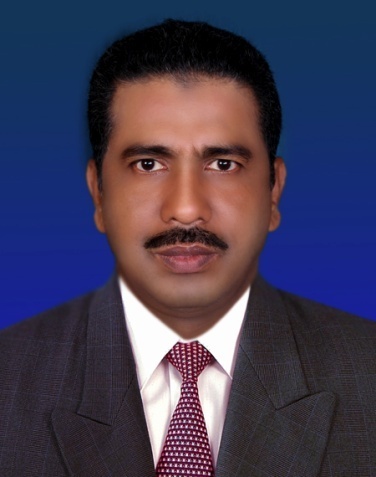 Mohammed Faizur rahman Bhuiyan.(M.a,b.p.ed)
Assistant Teacher.
Bara Gobindapur A.M.B high
School
Chandina,Comilla.
Learning Outcomes
Students will be able to
talk about International Mother Language Day.
speak out why & how the language movement took place.
ask and answer questions.
match the words with their meanings.
Look at the pictures and talk about it :
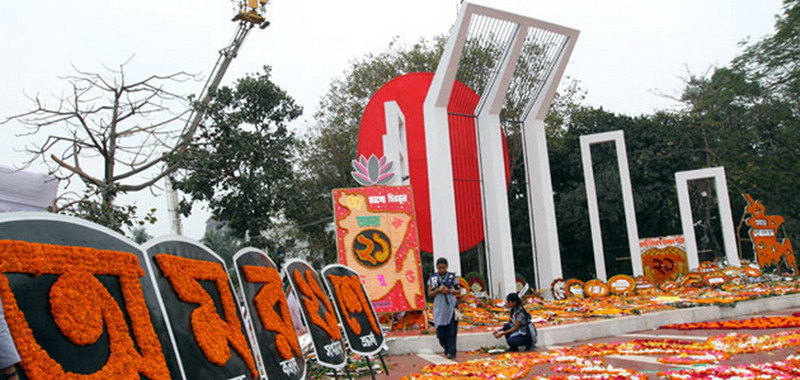 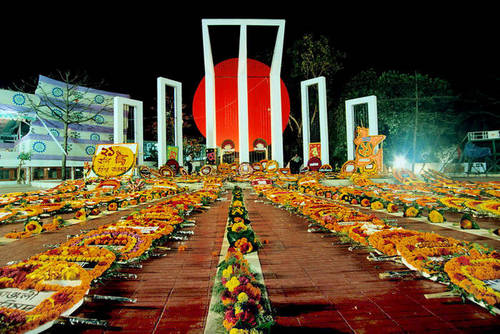 1. What’s the picture about?
2. Where do you think it is?
3. Why was it built?
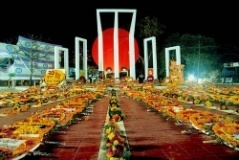 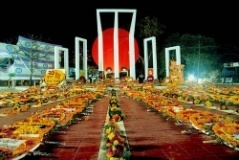 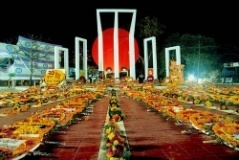 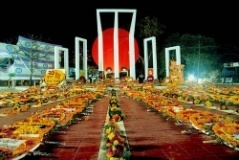 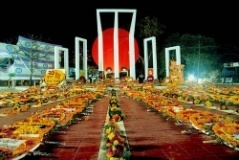 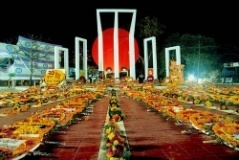 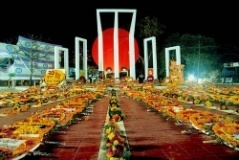 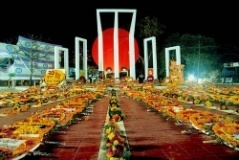 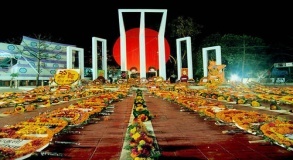 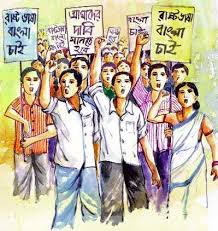 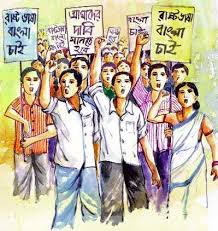 Lesson Declaration
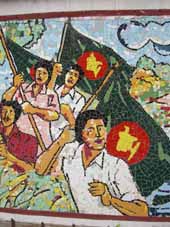 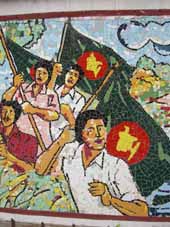 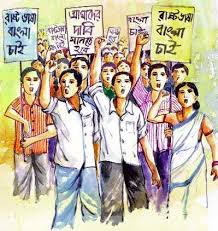 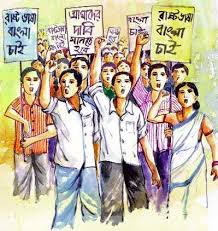 International Mother
Language Day
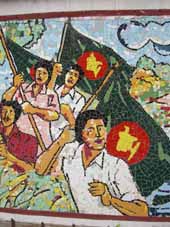 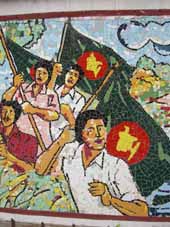 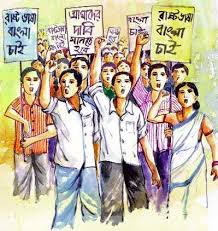 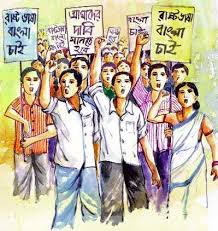 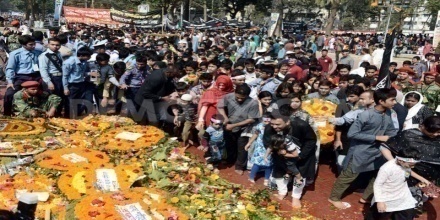 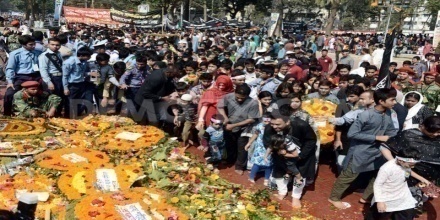 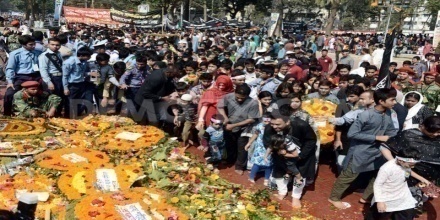 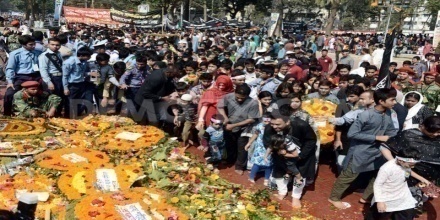 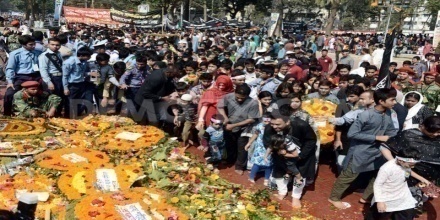 Do you know who is he?
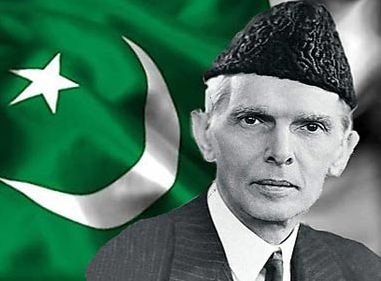 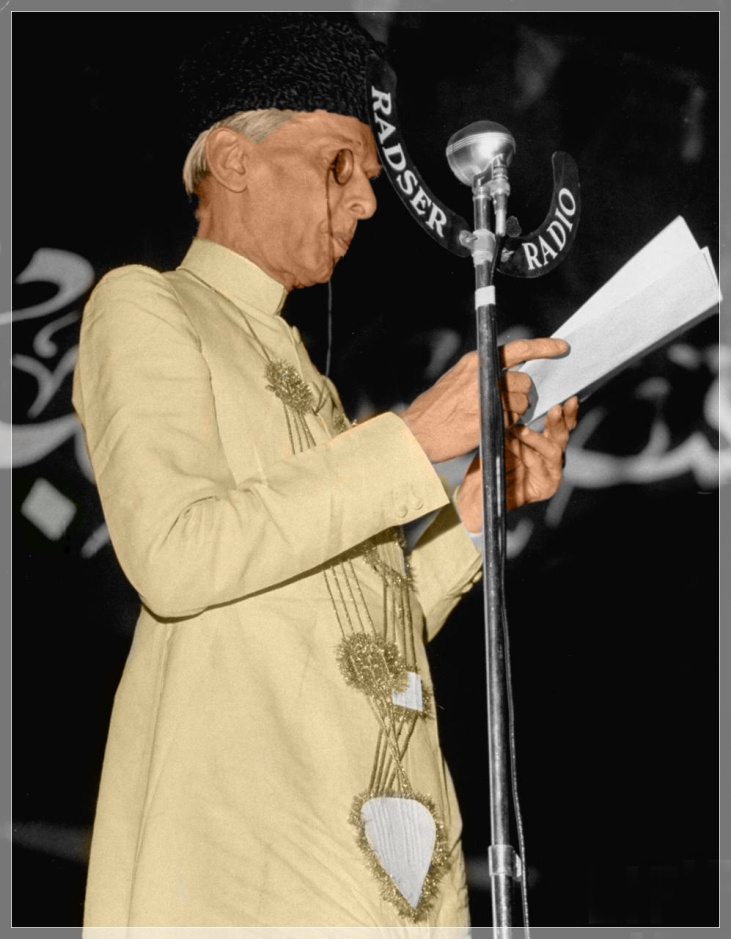 Mohammad Ali Zinnah
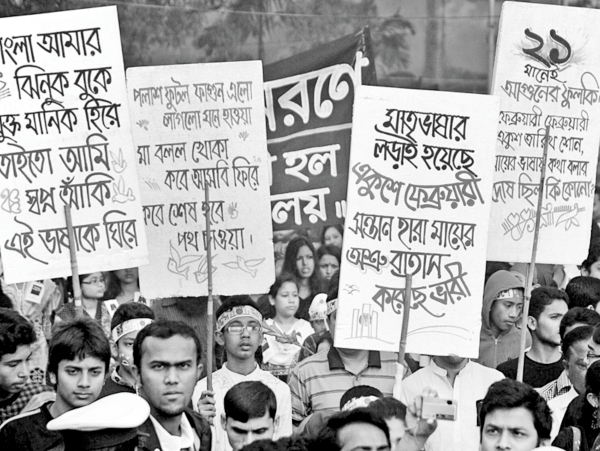 Peaceful protest of the students of Dhaka University
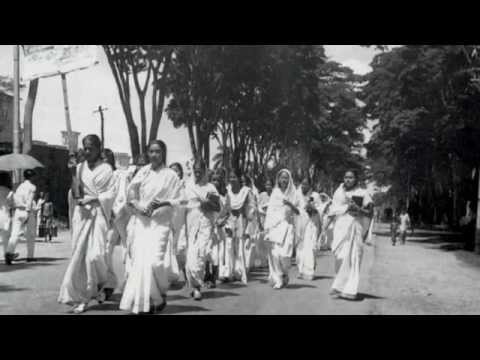 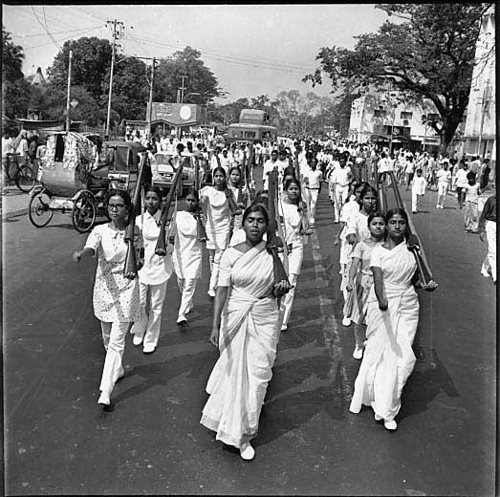 The protest of women
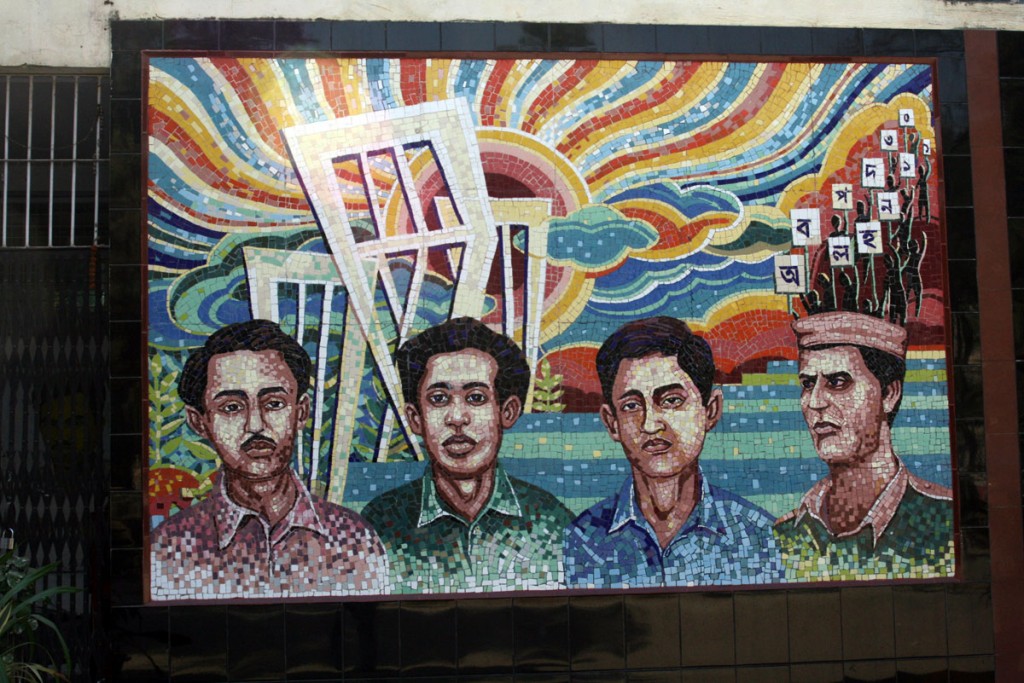 Language martyrs: Salam, Rafiq, Barkat and Jabbar
New vocabularies
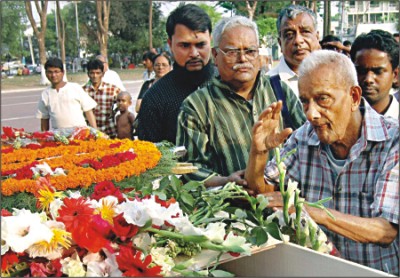 Tribute
An act or gift intended to show respect
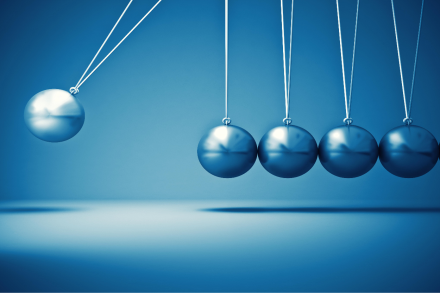 Momentum
Impetus gained by movement
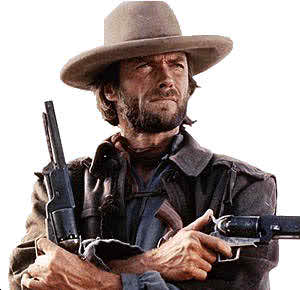 A person who has broken the law and remains at large.
Outlaw
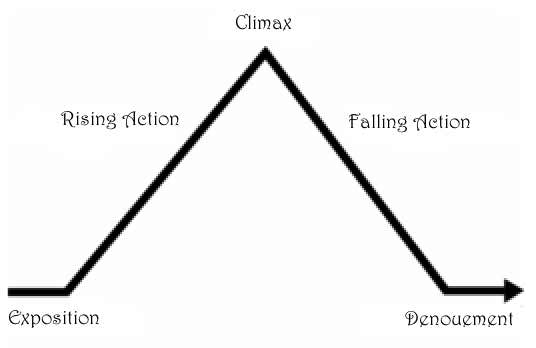 Climax
The most exciting point
Individual Work
Read the lesson silently and complete the following chart.
What is happening in these pictures?
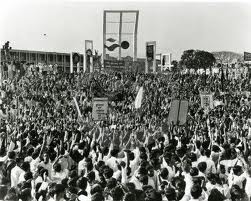 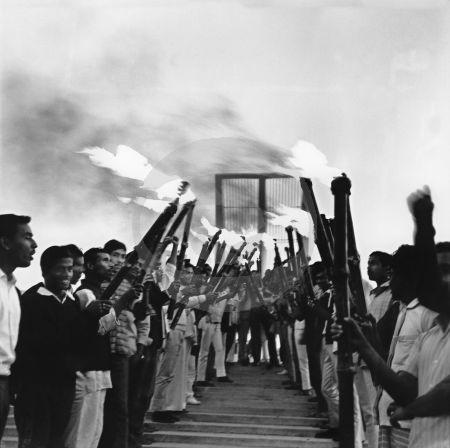 Protest for Bangla as our state language
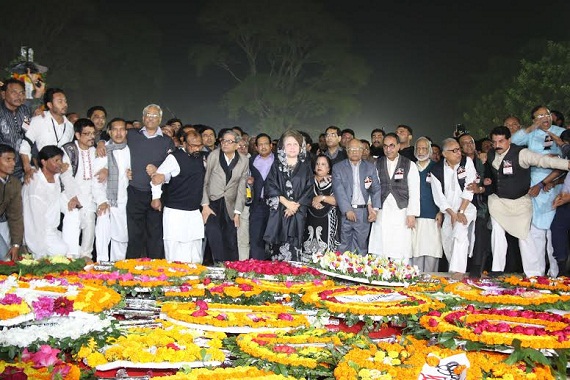 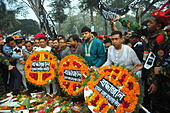 People are paying homage to the language martyrs
Why 21 February is a memorable day in our national history?
(Here Teacher will use blackboard)
.
.
.
Pair work
Match the words with their meanings.
Evaluation
Answer the following questions
1. Why do we observe 21 February as the International Mother Language Day?
2.What happened when Urdu was declared as the only state language of Pakistan?
3. “ The seed of independence was sown on 21 February 1952” . Do you agree  with the comment ? Why?
Home Work
Write an article within 150 words on what did you do on the last 21 February.
Thanks to all